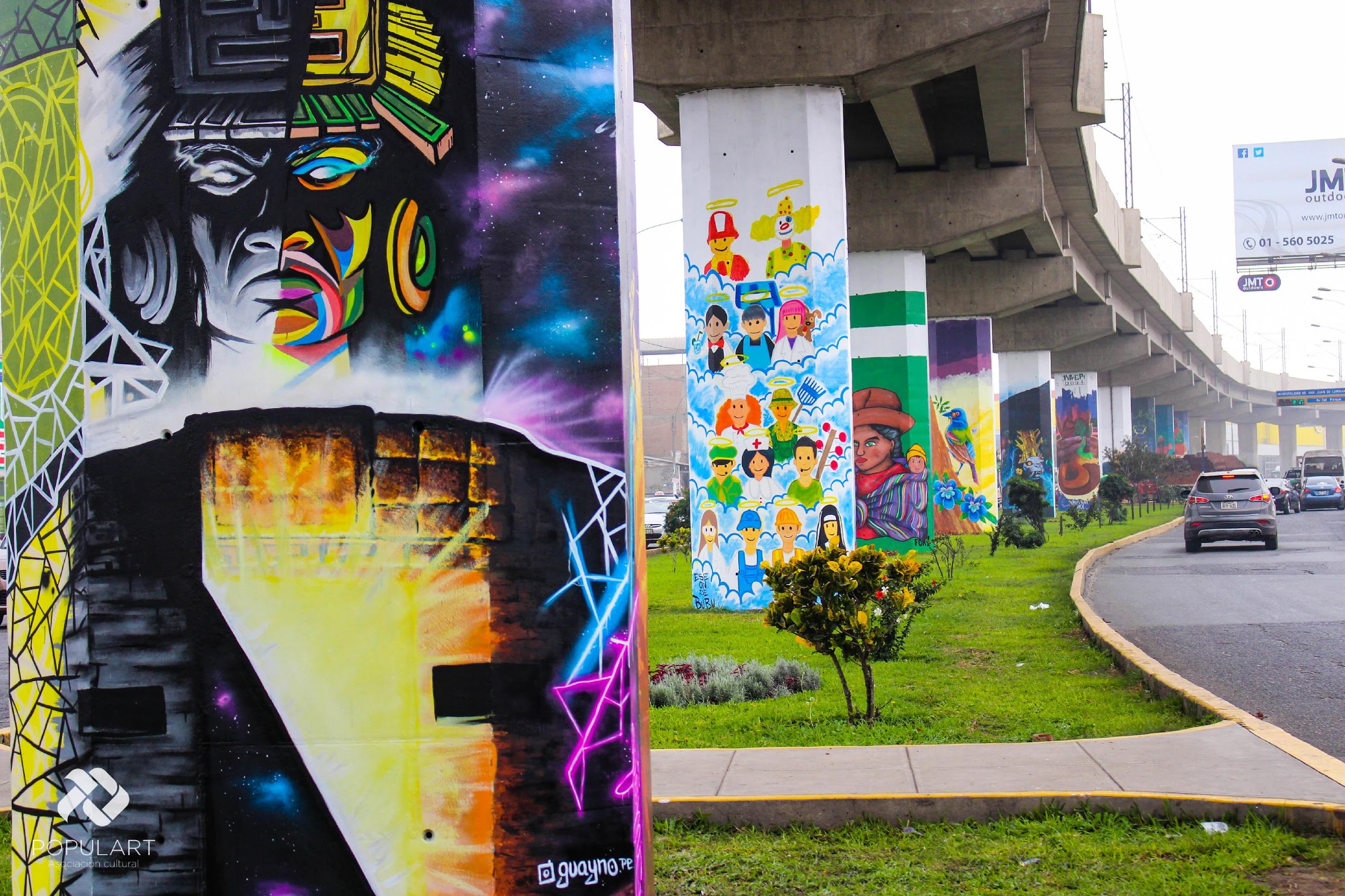 STREET ARTPERÚ
PopulART Proyect
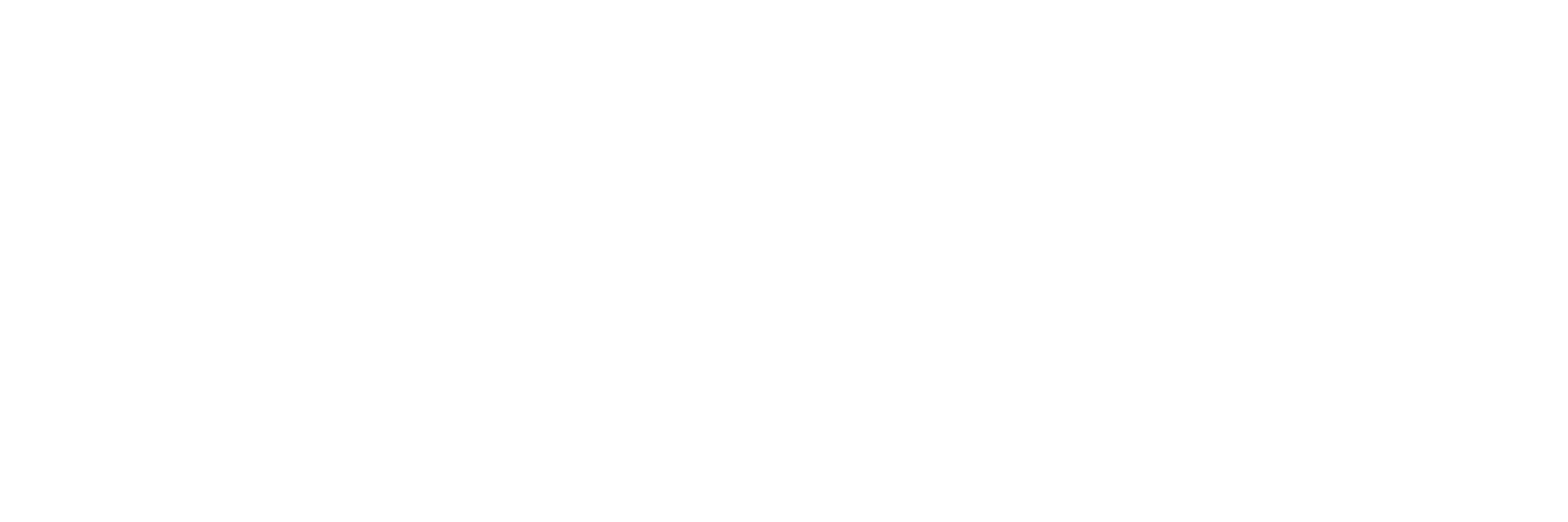 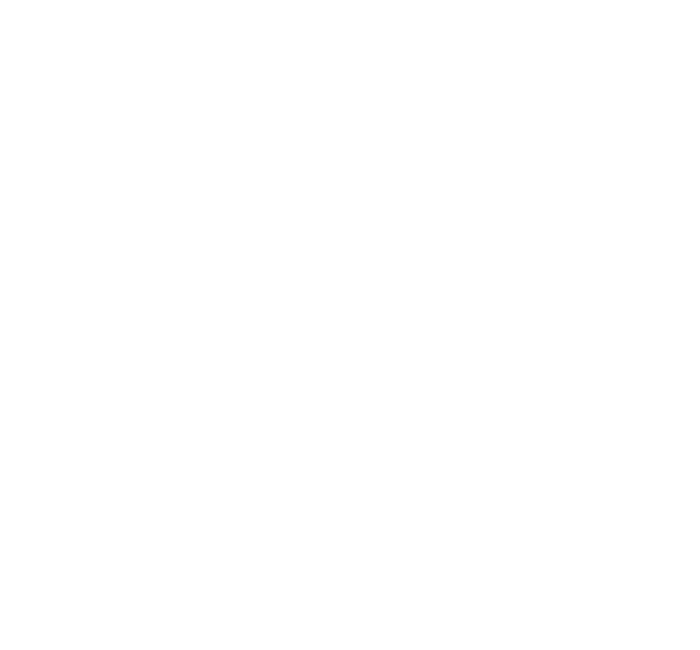 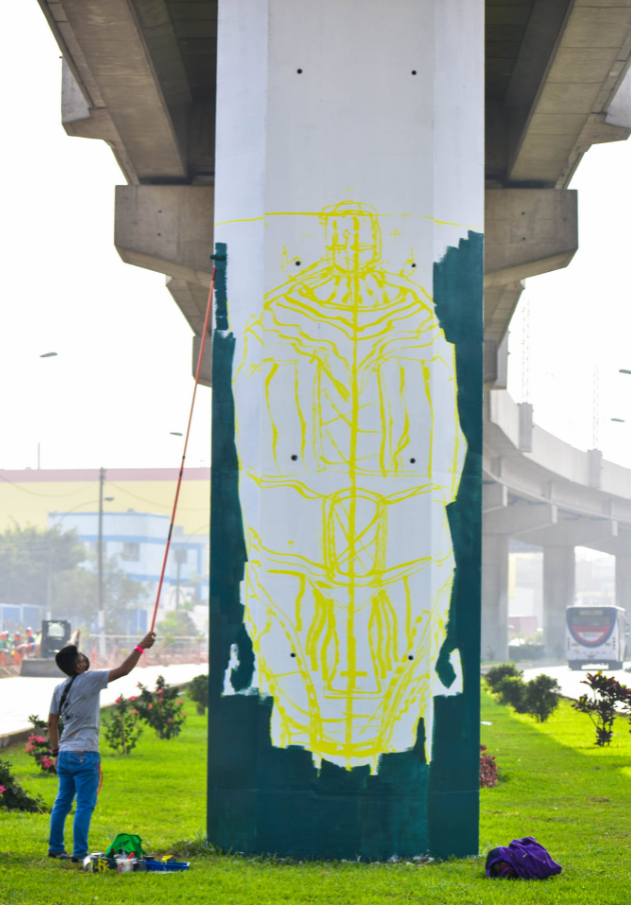 ¿WHY PAINT?
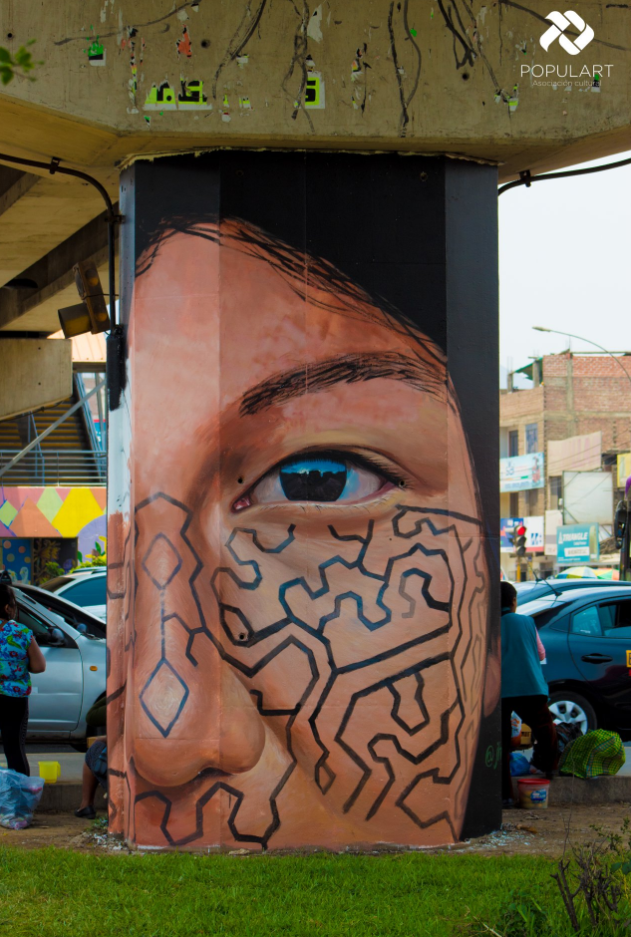 “PERÚ ON
CONCRETE”
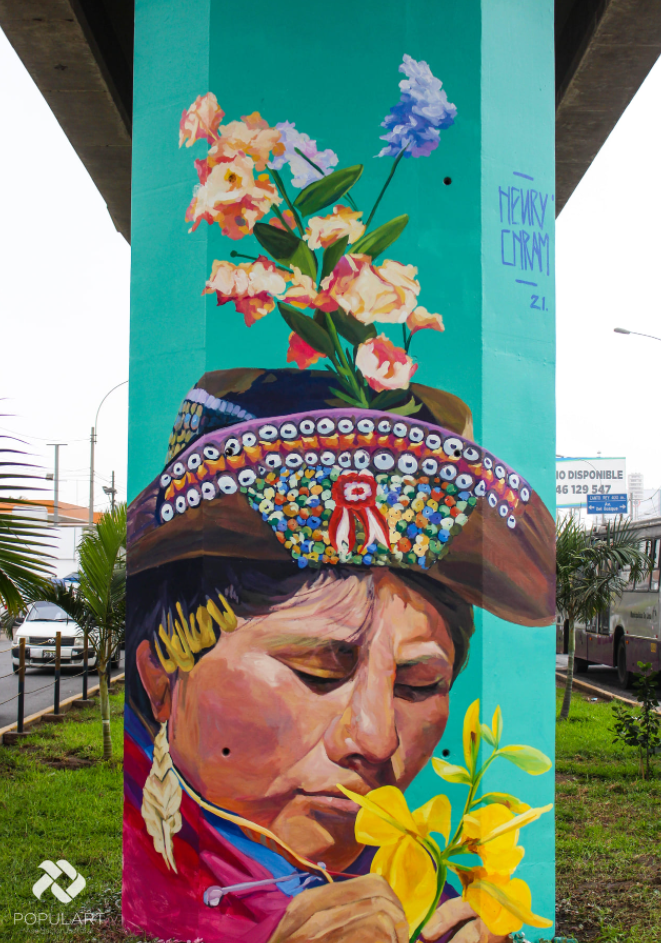 Vandal act? Misfit youth?
CONTENTS
02
01
ART ON SJL
REVIEW
INTERVENTIONS
Actions, and future proposals
03
04
ACTUAL STATE
BICENTENNIAL PLAN
Evaluating some results
Improvement proposals.
Urban Art Gallery in San Juan de Lurigancho
San Juan de Lurigancho
Yes, we already know that the district with the largest population nationwide, that there are different artistic, cultural, social and environmental manifestations, among others, and that there is a patrimonial and natural legacy.

What is the next step?
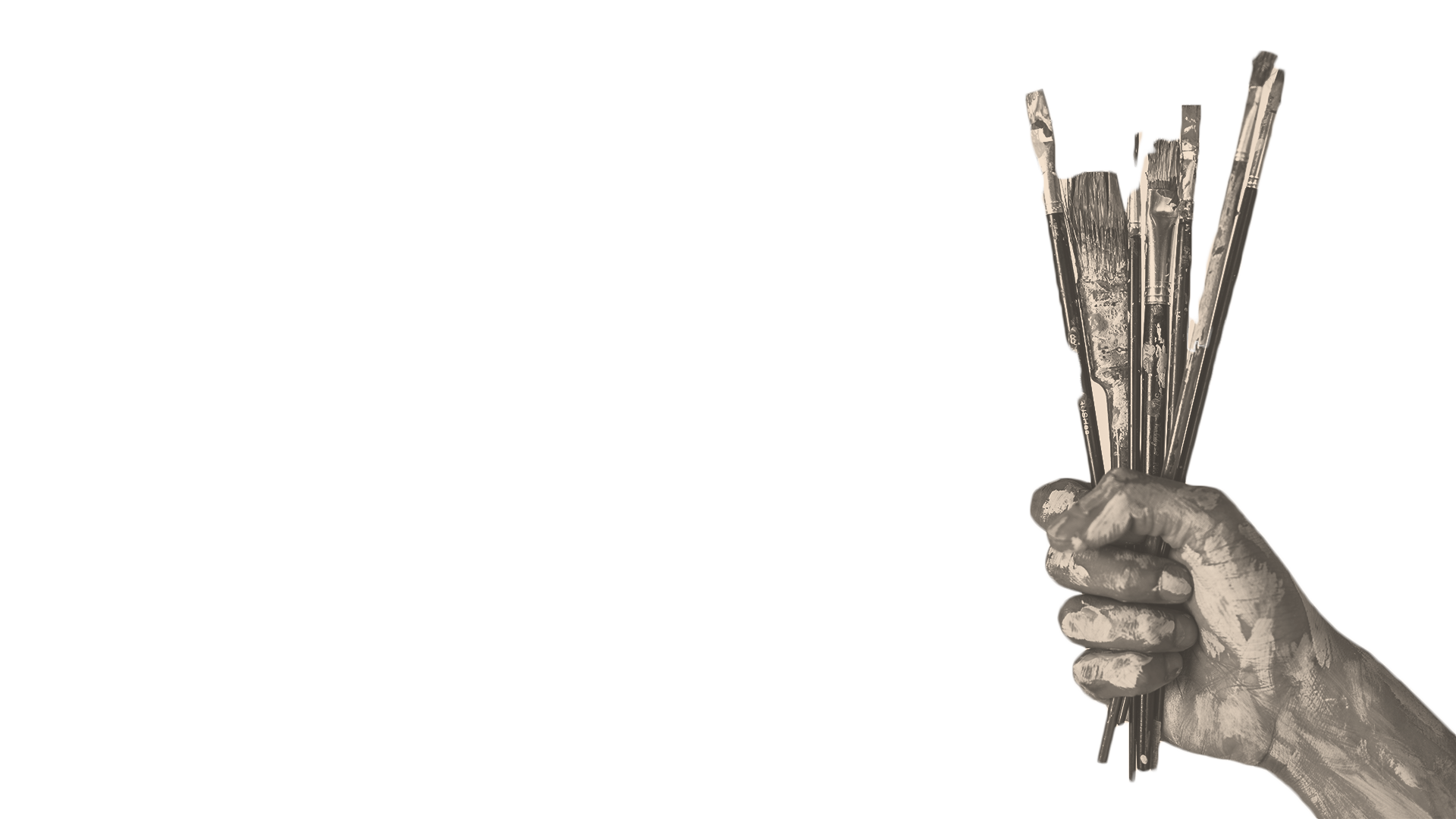 “When one thing becomes another, it is the most beautiful moment. A combination of sounds is transformed into music. And the same happens with everything. That moment is pure magic”
—Muñiz
BEFORE
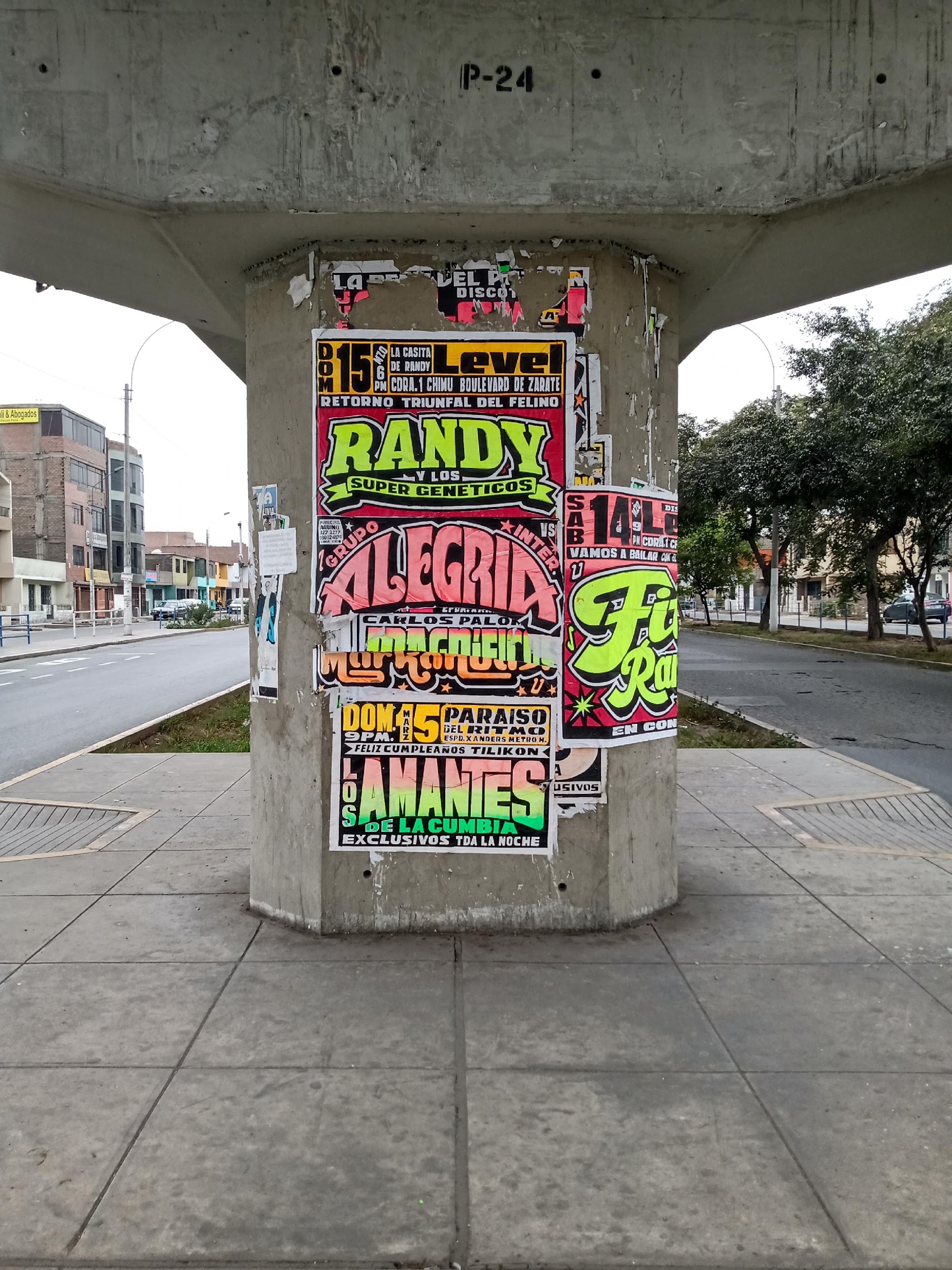 AFTER
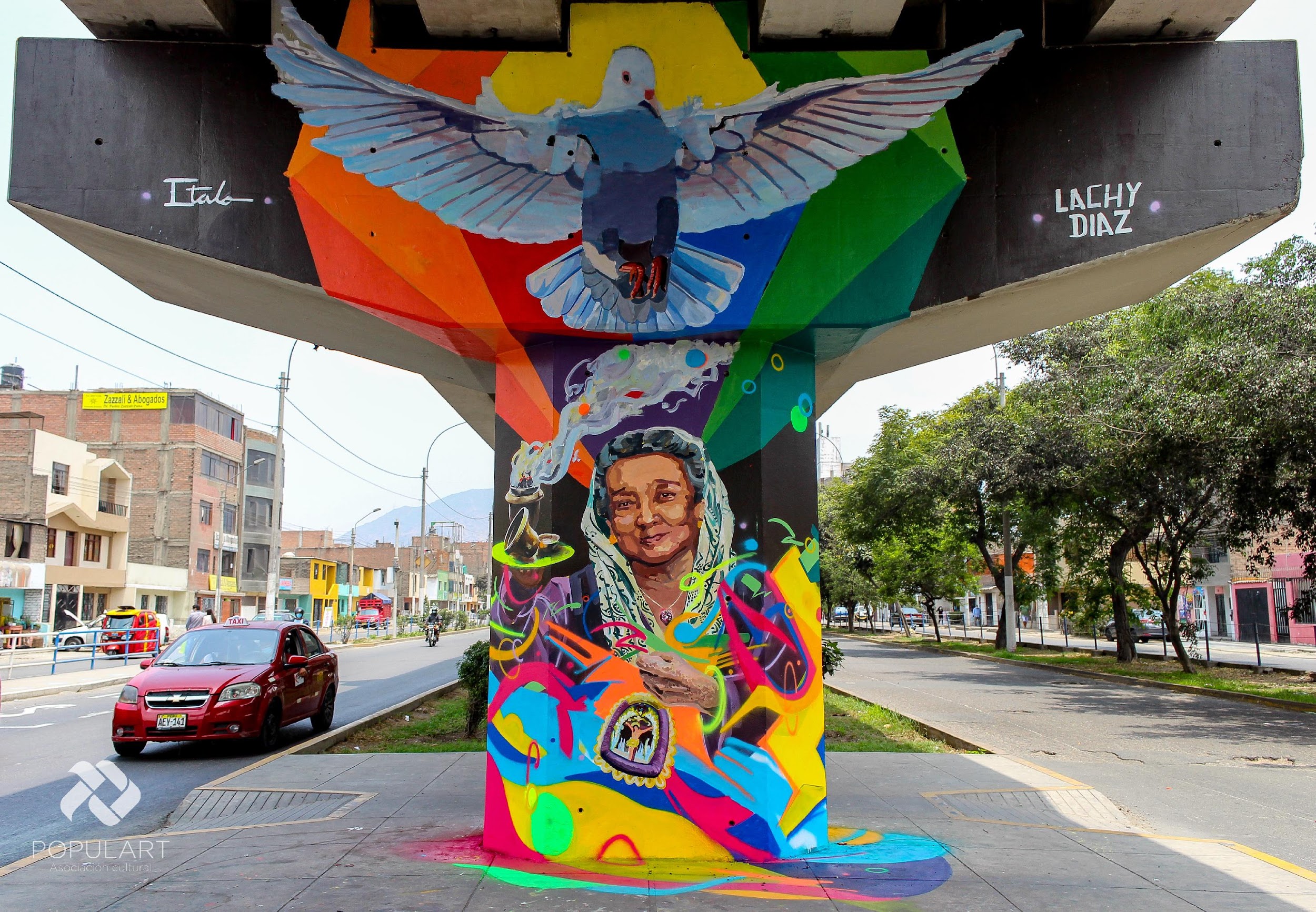 REVIEW
Democratize ART

1.- Educational.
2.- Accessible.
3.- Sustainable.
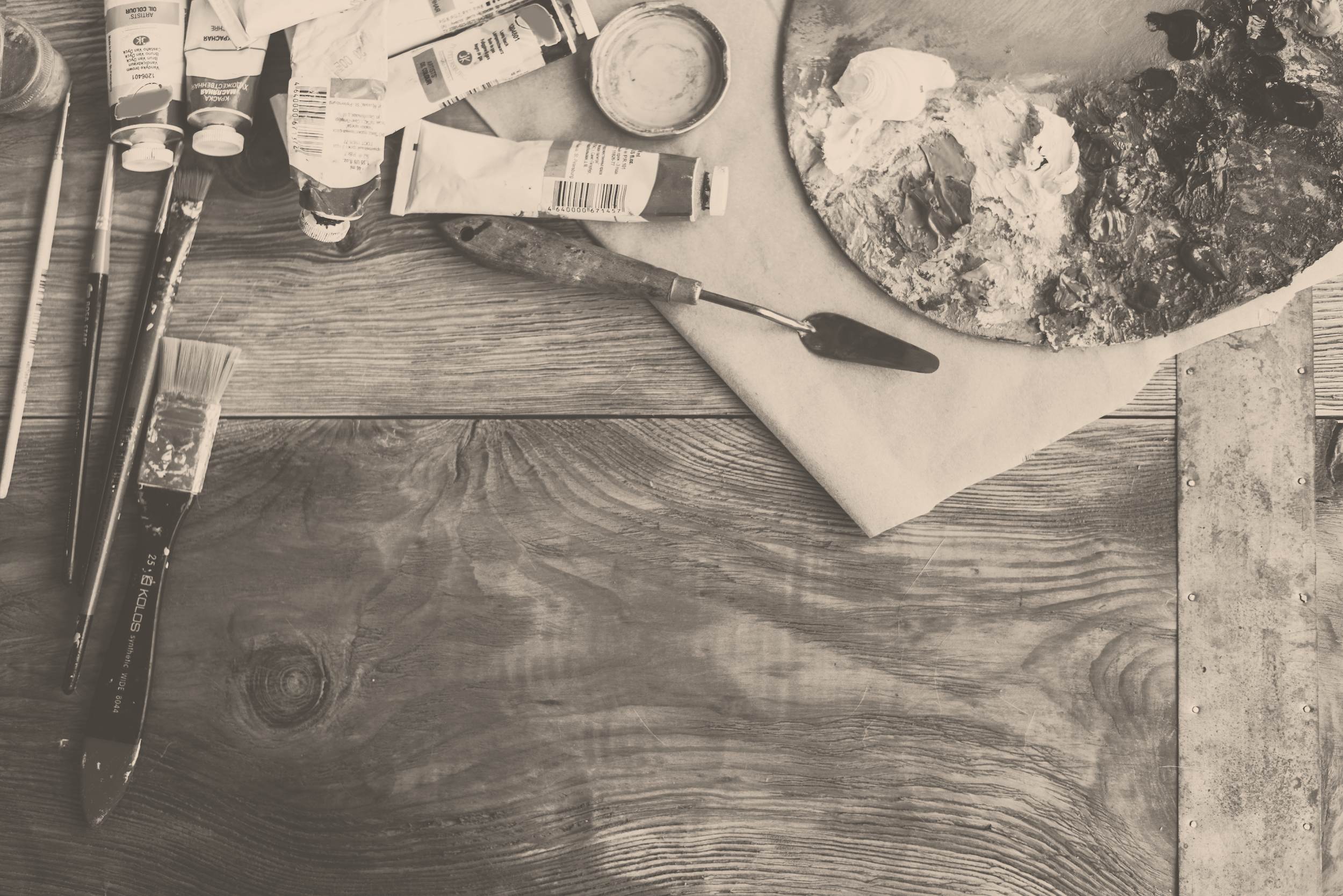 ART IN SJL
PLASTIC ARTS
MURALS
EDUCATION
36 PICTURES OIL ON CANVAS
4 EXHIBITIONS OF ITINERANT ART
2 TEMPORARY EXHIBITIONS IN GALLERY
392 ARTS IN COLUMNS.
72 COLLABORATIVE ARTS.
98 ARTS OF OTHER ORGANIZATIONS *
1 ARTS PROGRAM. (AUREA)
14 ART WORKSHOPS.
16 ACADEMIC DISSEMINATION.
*Conteo aproximado de obras en espacios públicos
DAMA DEL SAUCE POR JEANKLO
LECTURE ON SJL AT THE CONGRESS
EXPO ITINERANTE SAN JUAN INSPIRA
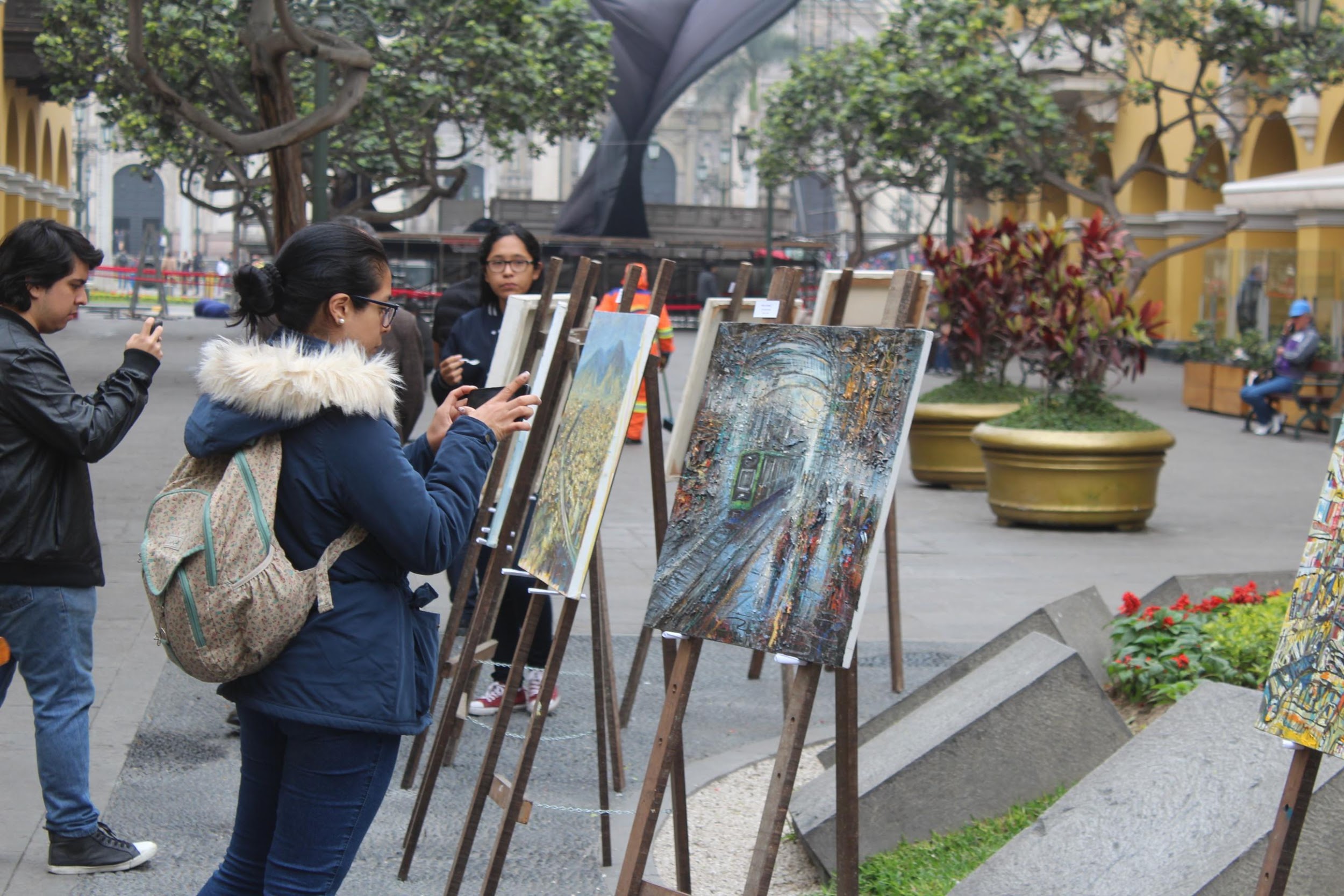 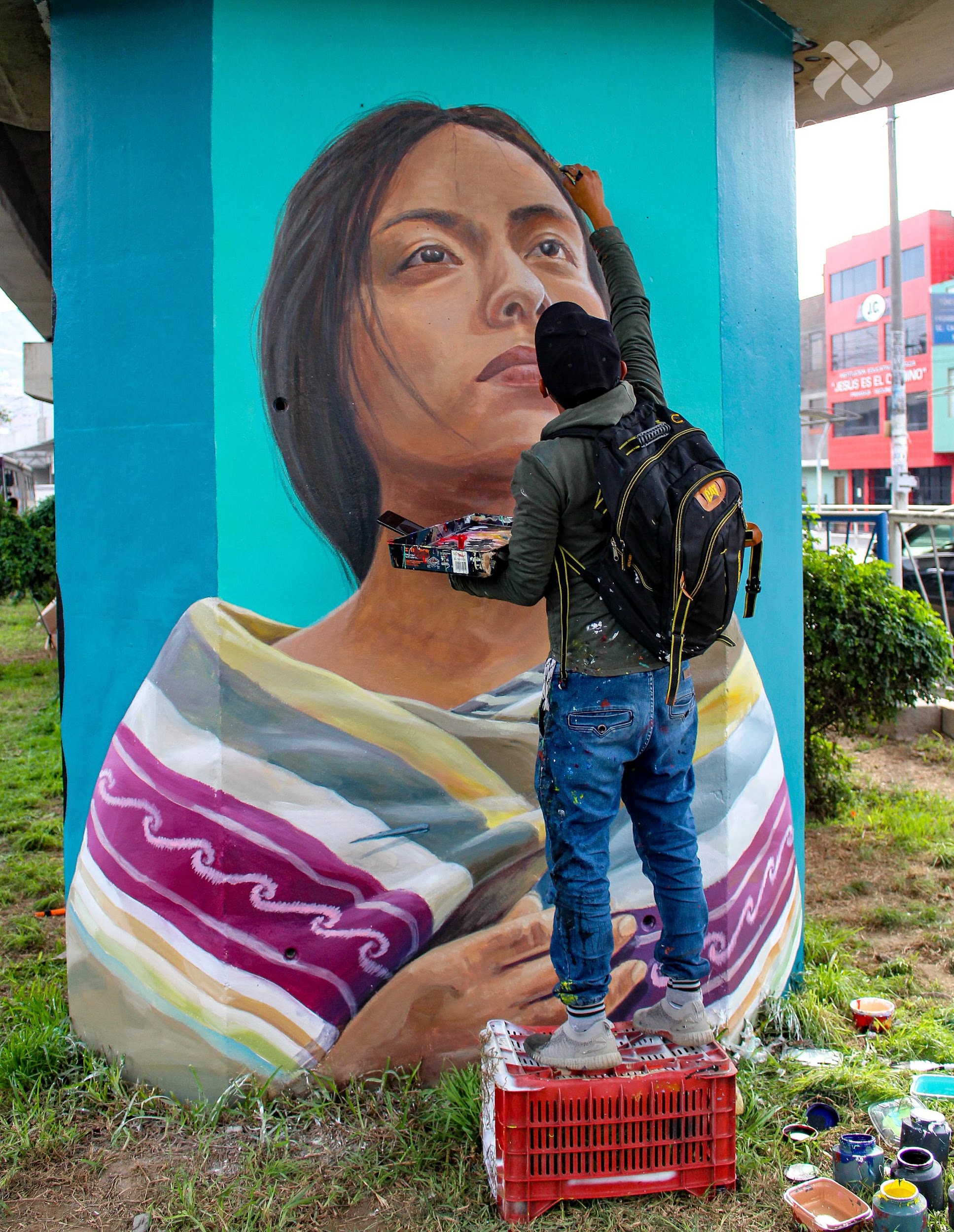 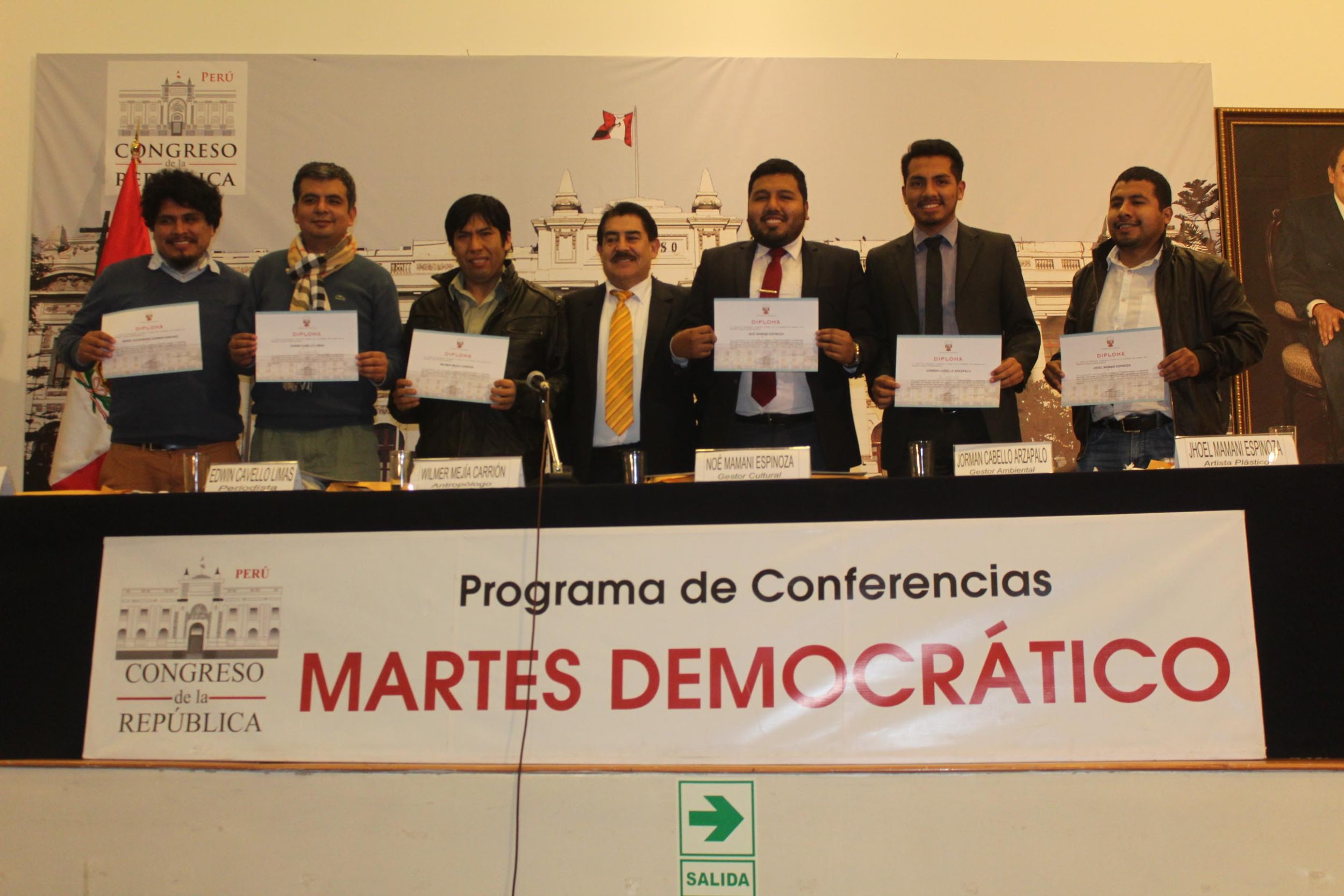 MURALISM IN SJL
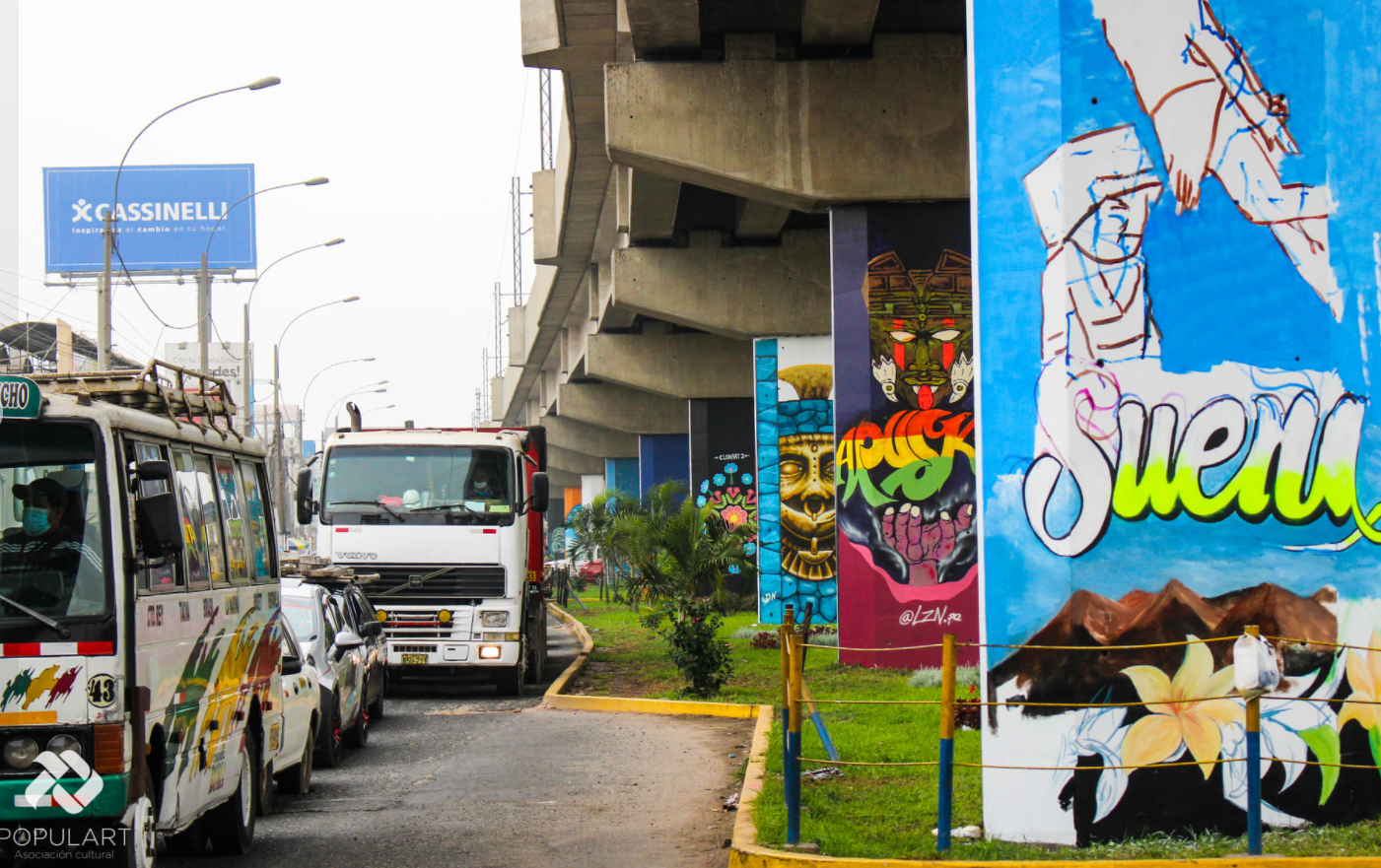 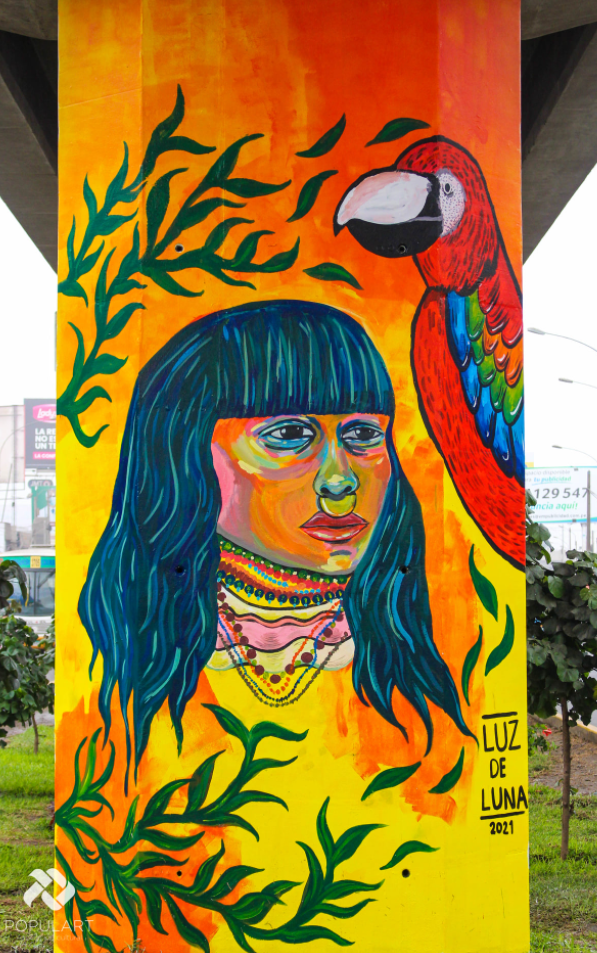 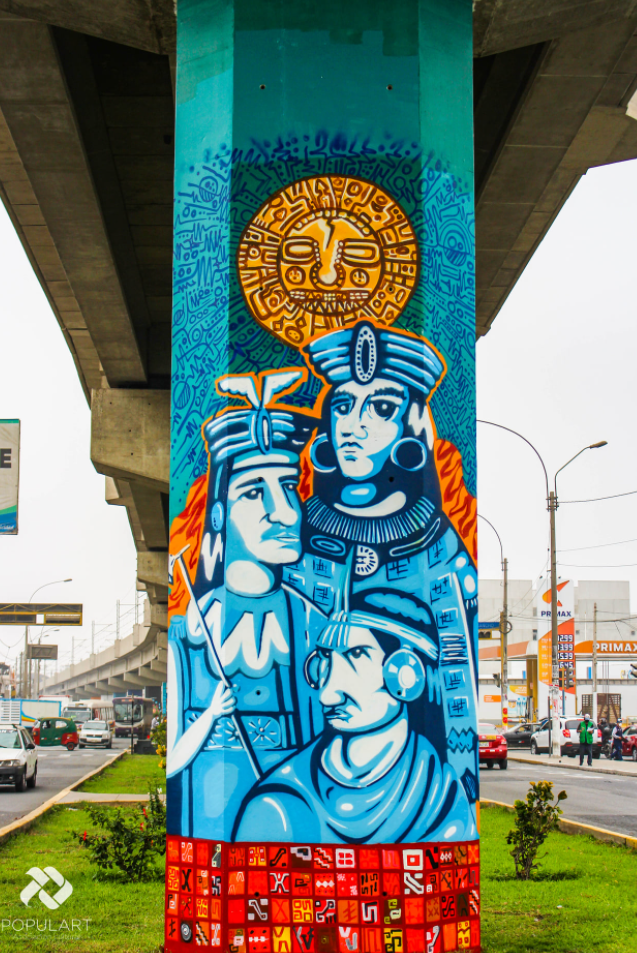 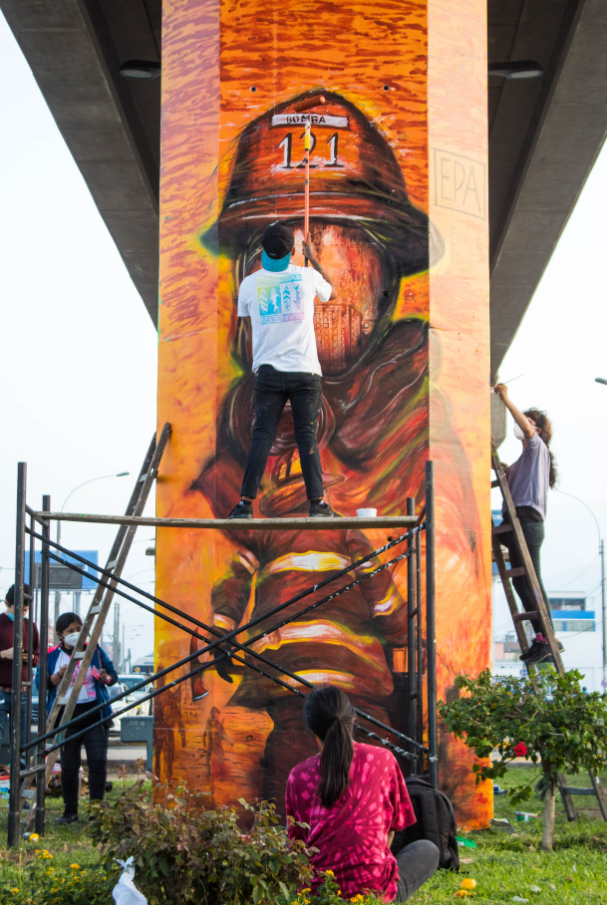 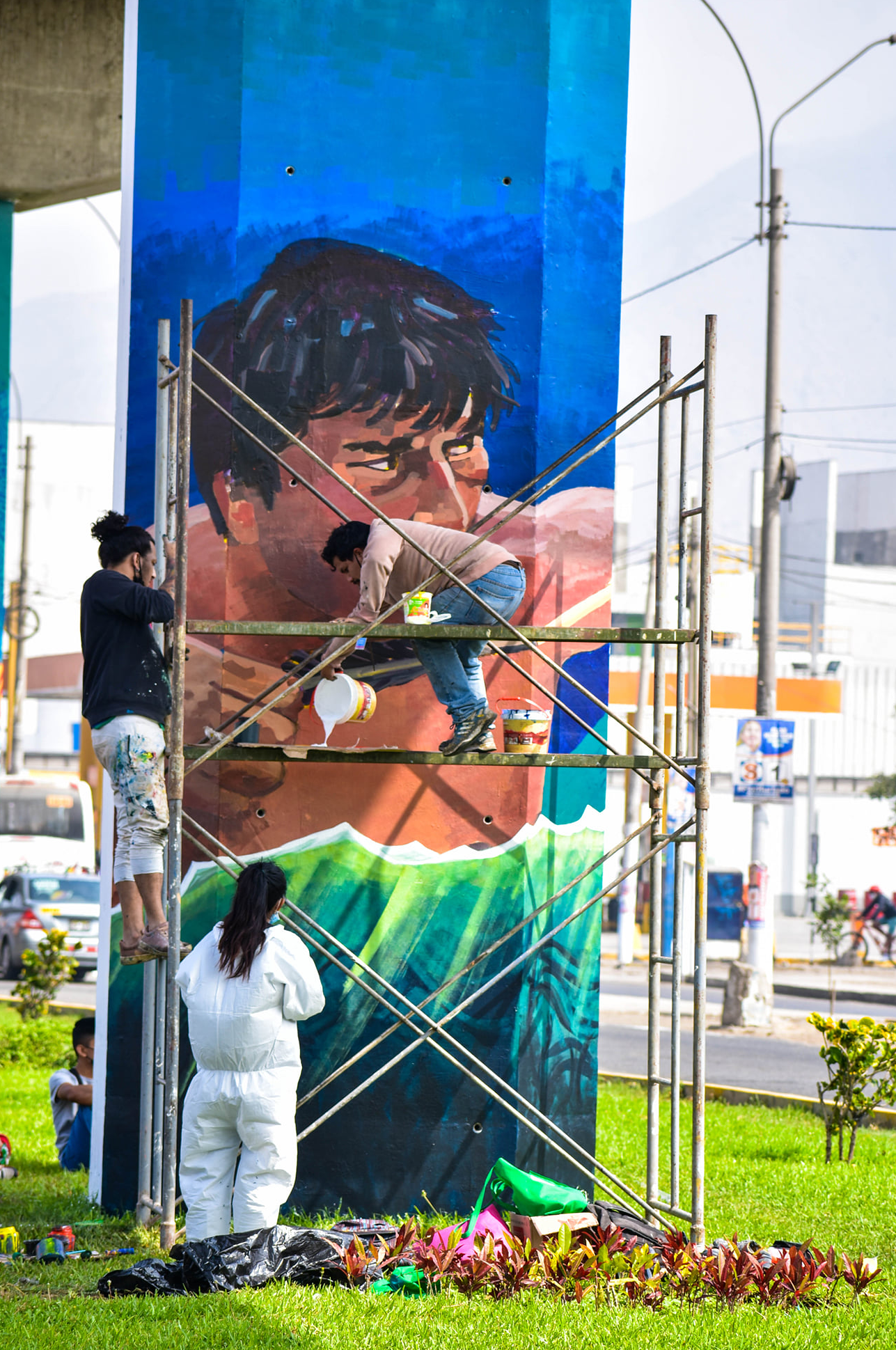 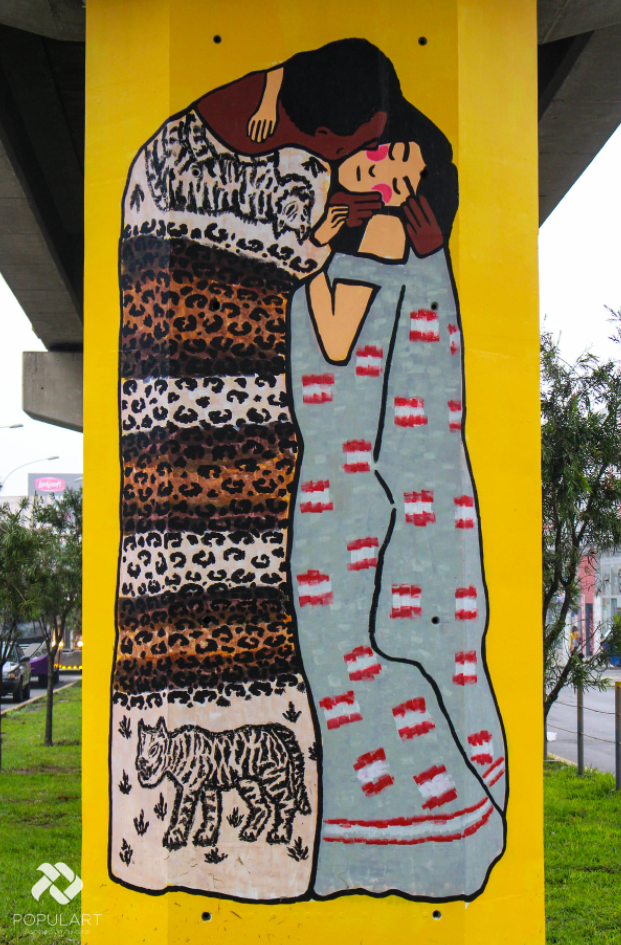 INSPIRTION
BLUE STEF
“Urban art refers to all street art and has no established canons.”
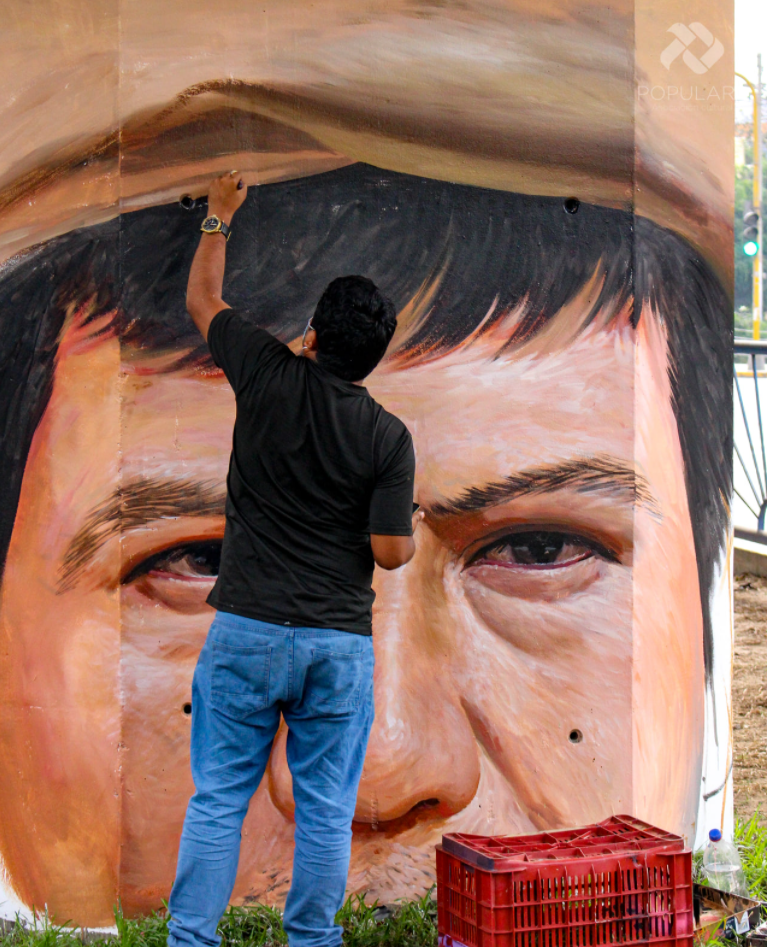 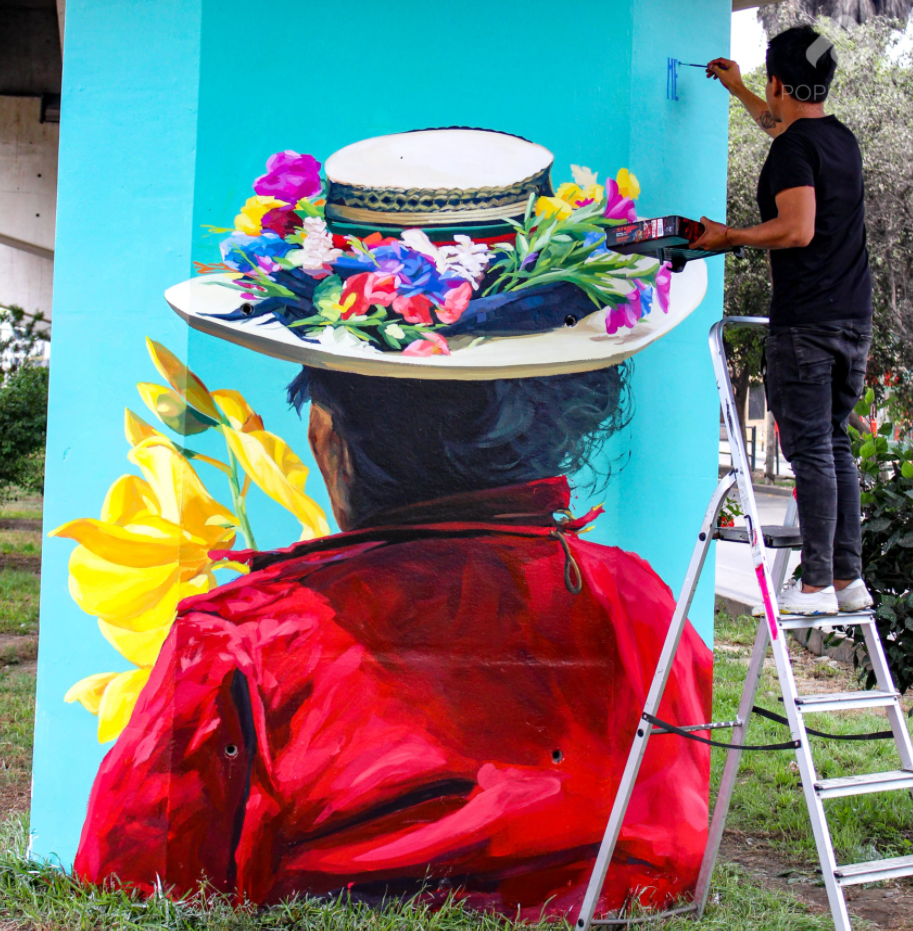 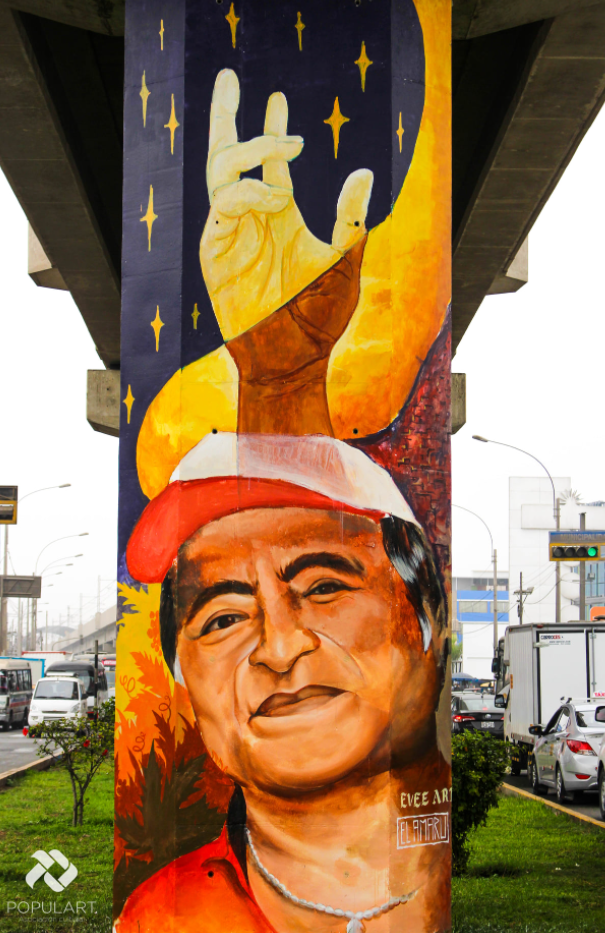 MEMORY
ELMER LOPEZ GARCÍA
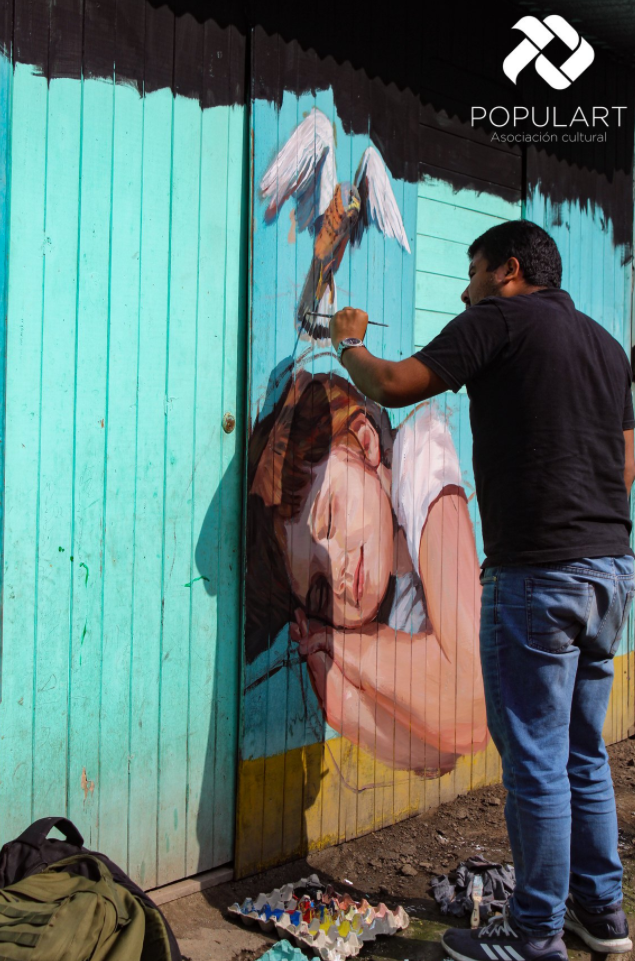 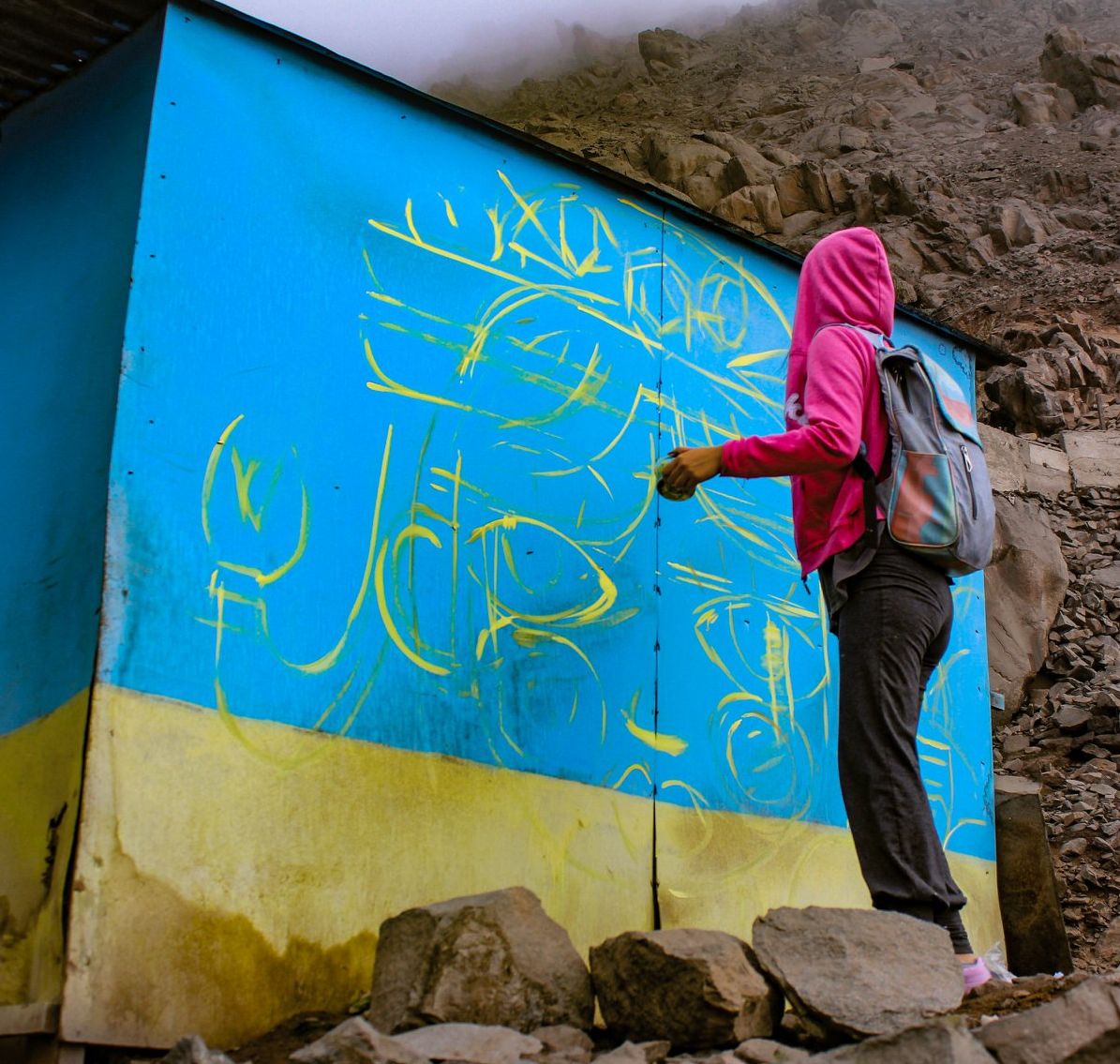 INTEGRACIÓN
ESTADO ACTUAL
412 ARTIST
INVOLVED
MAN
191 BELONGS TO SJL
512 ATTENDEES TO ACADEMIC EVENTS
WOMAN
LGTBIQ+
SOME DATA
SAN JUAN DE LURIGANCHO WILL HAVE THE FIRST MOST EXTENSIVE URBAN ART GALLERY IN THE REGION
158 AUTODIDACT
82 ENSABAP
17 PRESS RELEASES
2km
98.7%
Mural art aprox
Approval of actions in social and physical networks
122 WORKSHOP
BENEFICIARIES
ACTUAL CONDITION
CONDITION
IMMEDIATE ACTION 2021
45 DAMAGED WALL ART (MEONES, POSTERS AND NEGLIGENCE)
MAINTENANCE
SCHOOL OF ART - ÁUREA
VIRTUALIZATION PROPOSAL
WORKSHOPS AND CONVERSATIONS
VIRTUALIZATION PROPOSAL
BICENTENNIAL PLAN
URBAN ART GALLERY
CONTEST
QUICK PAINTING, WALLS, DRAWING, INTERSCHOOLS, OTHERS
OUTDOORS, THEMATIC GUIDES, DISSEMINATION
WEB SITE
MACROMURAL
COMMUNITY ACTION
DISSEMINATION OF ART, ARTISTS, NEWS, MARKETPLACE, OTHERS ..
THANK YOU
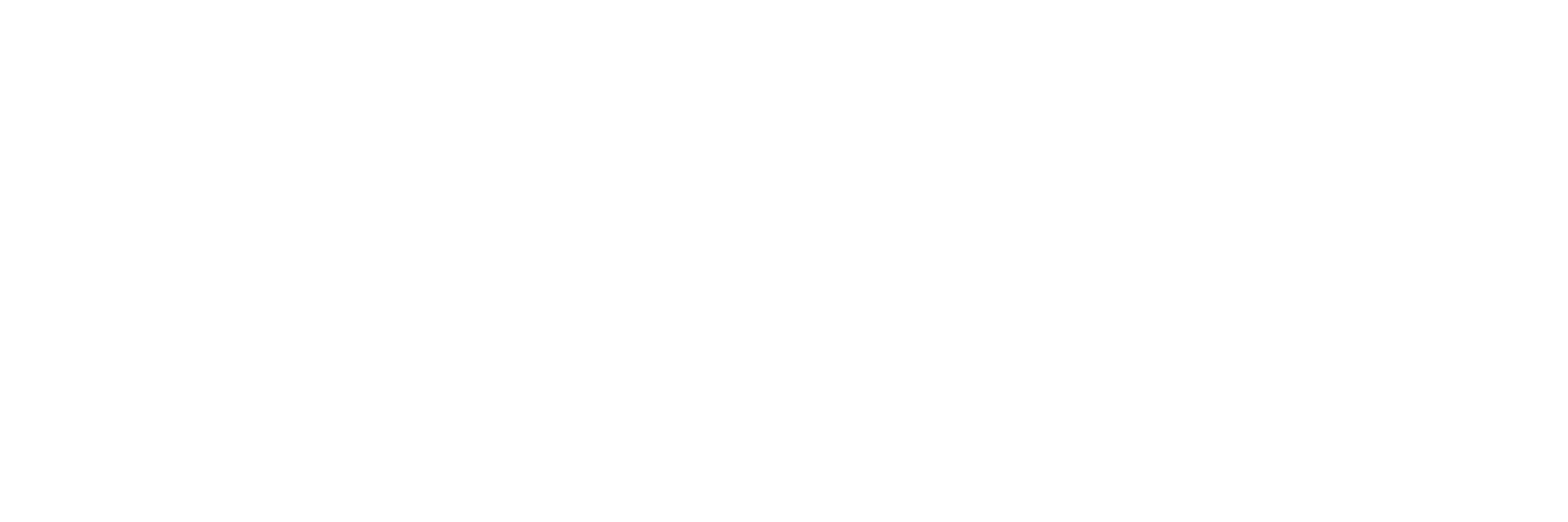 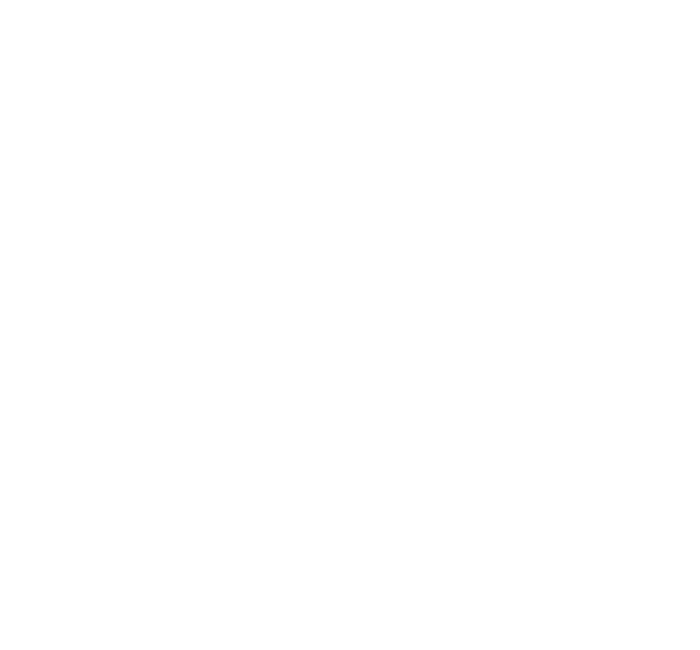